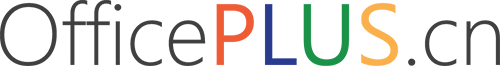 插画风
工作汇报模板
WORK REPORT TEMPLATE
OfficePLUS
时间：20XX.XX.XX
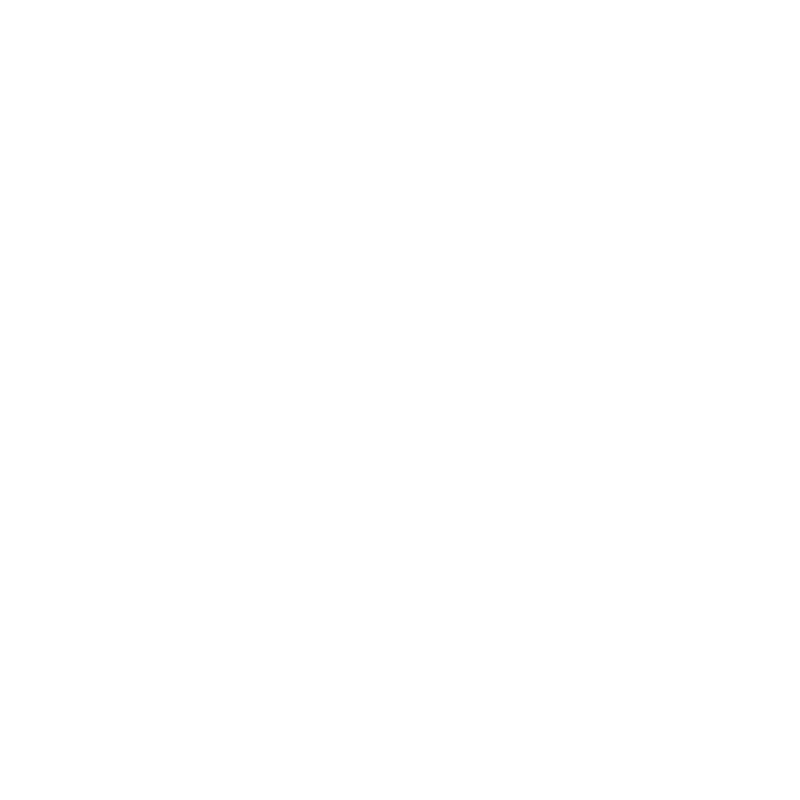 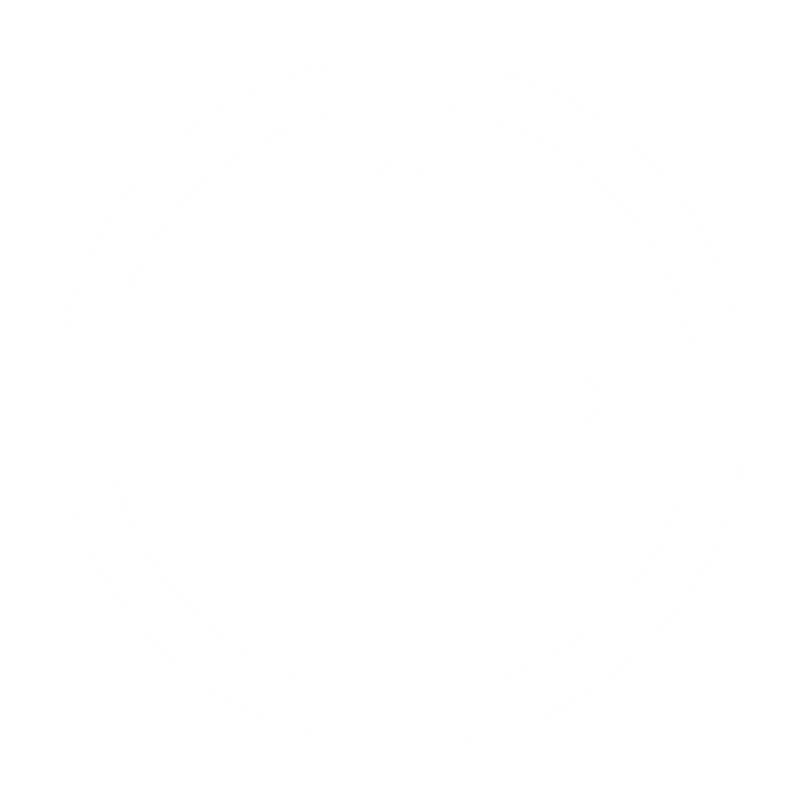 目录
CONTENT
1
2
3
4
年度工作概述
目标完成情况
项目成果展示
未来工作规划
01
年度工作概述
您的内容打在这里，或者通过复制您的文本后，在此框中选择粘贴，并选择只保留文字。
主要工作概述
01
主要工作项目一
您的内容打在这里，或者通过复制您的文本后，在此框中选择粘贴，并选择只保留文字。
02
主要工作项目二
您的内容打在这里，或者通过复制您的文本后，在此框中选择粘贴，并选择只保留文字。
此处输入标题
03
主要工作项目三
您的内容打在这里，或者通过复制您的文本后，在此框中选择粘贴，并选择只保留文字。
工作优劣分析
您的内容打在这里，或者通过复制您的文本后，在此框中选择粘贴，并选择只保留文字。
信息架构
用户局限
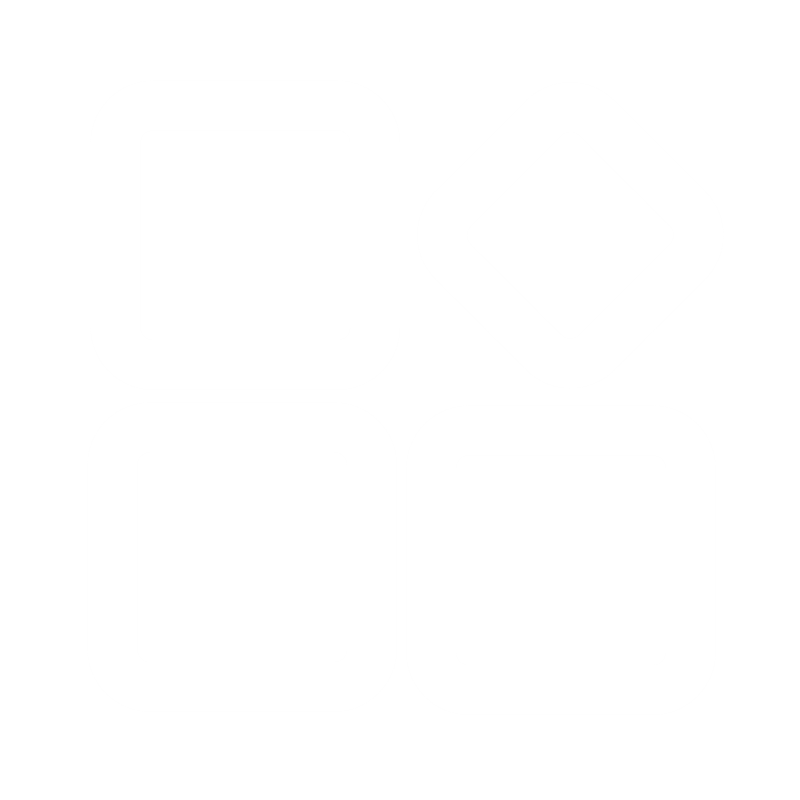 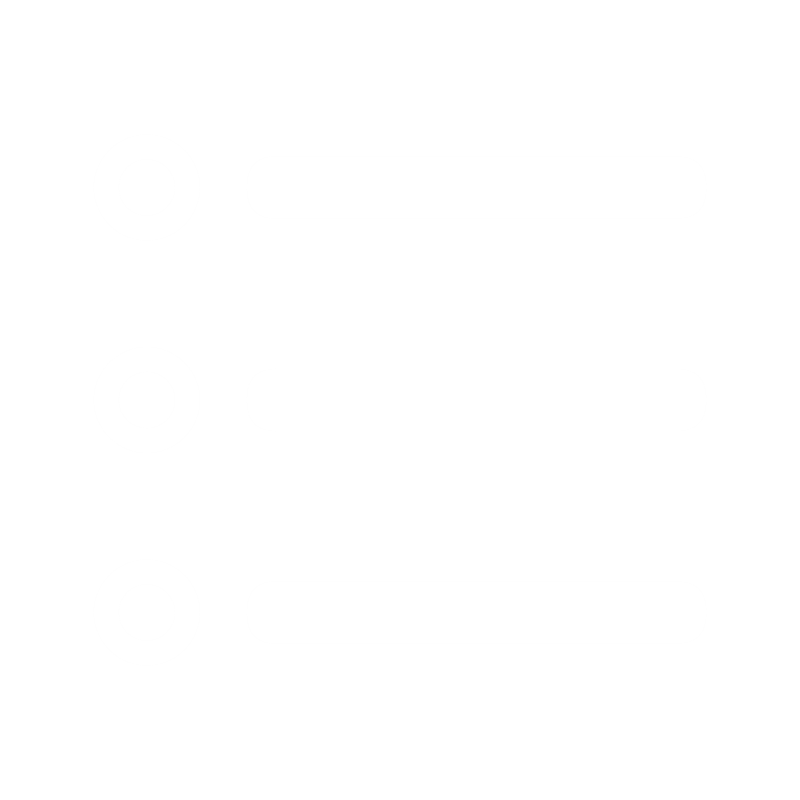 您的内容打在这里，并选择只保留文字。
您的内容打在这里，并选择只保留文字。
项目优势
项目劣势
逻辑能力
经济限制
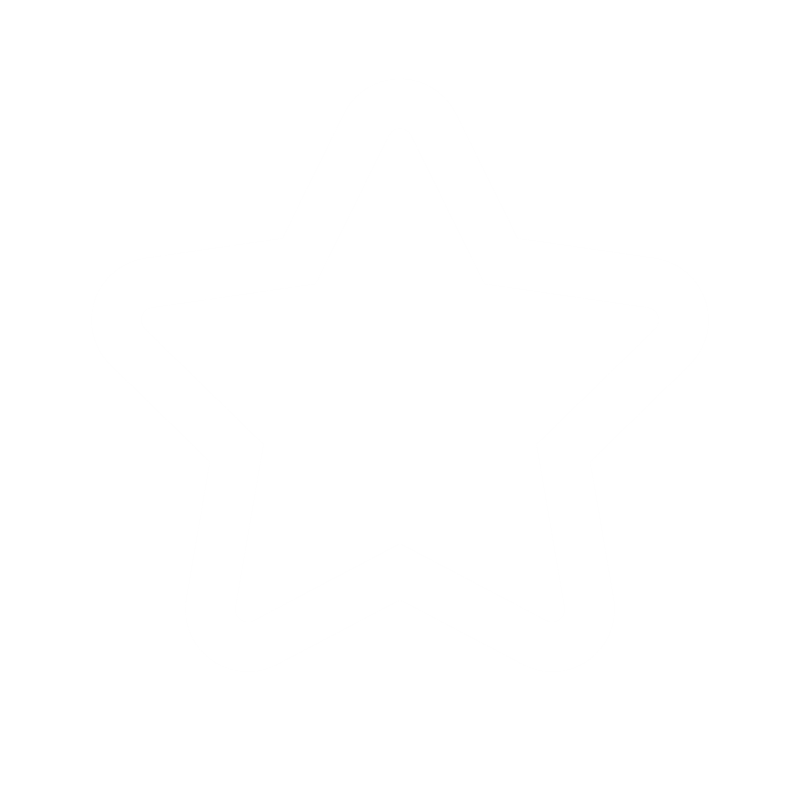 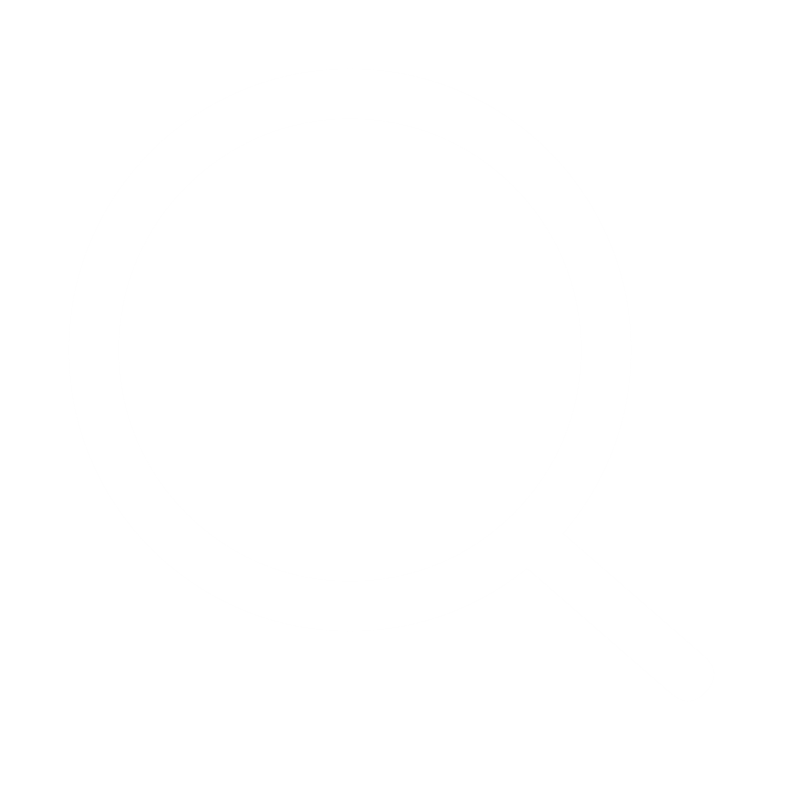 您的内容打在这里，并选择只保留文字。
您的内容打在这里，并选择只保留文字。
总体优劣分析
用户关系
团队缺乏
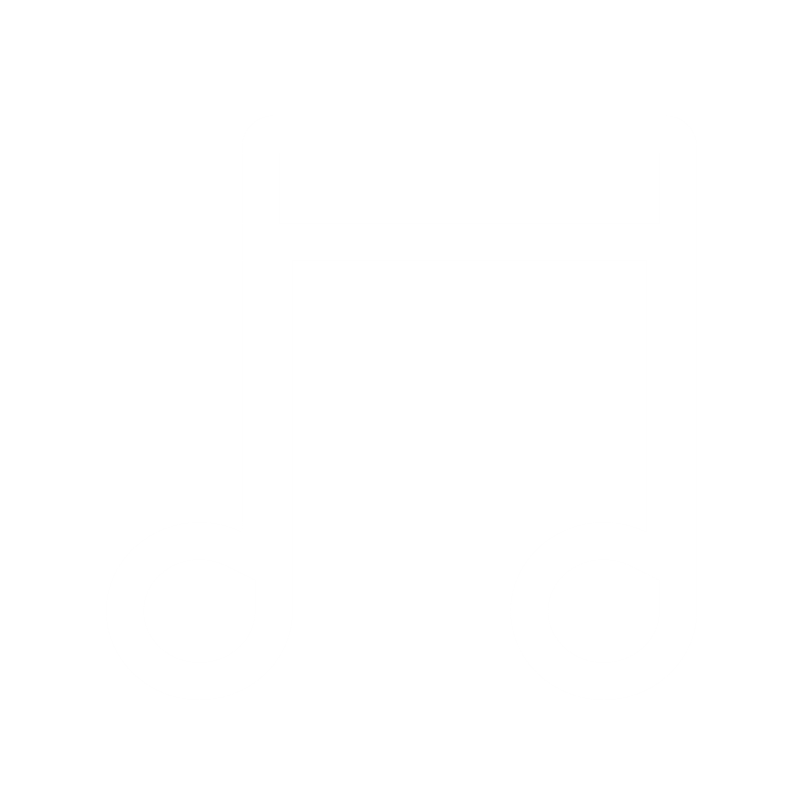 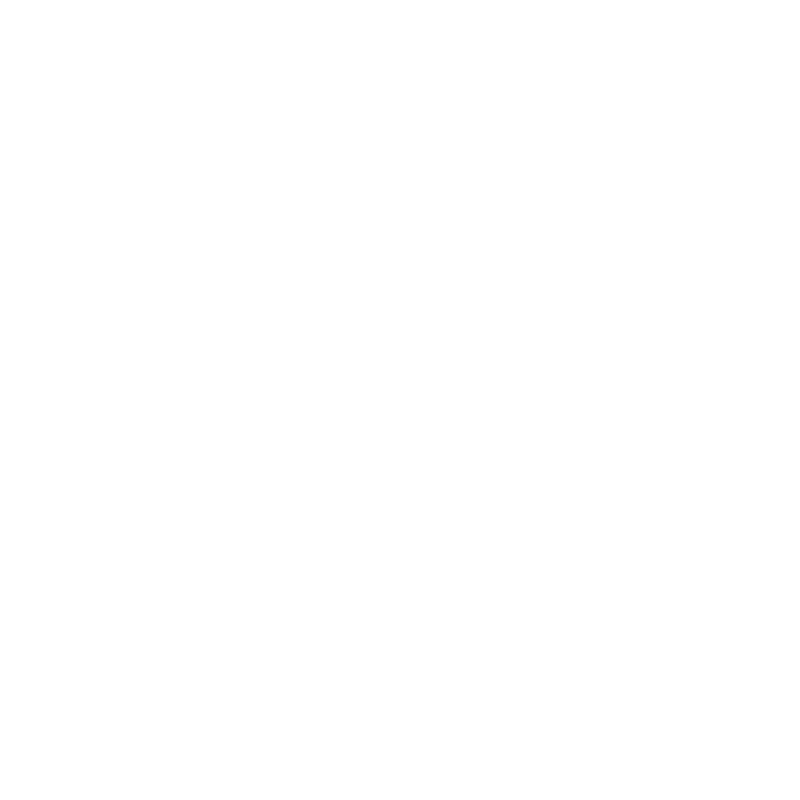 您的内容打在这里，并选择只保留文字。
您的内容打在这里，并选择只保留文字。
02
目标完成情况
您的内容打在这里，或者通过复制您的文本后，在此框中选择粘贴，并选择只保留文字。
目标完成情况
构建产品逻辑
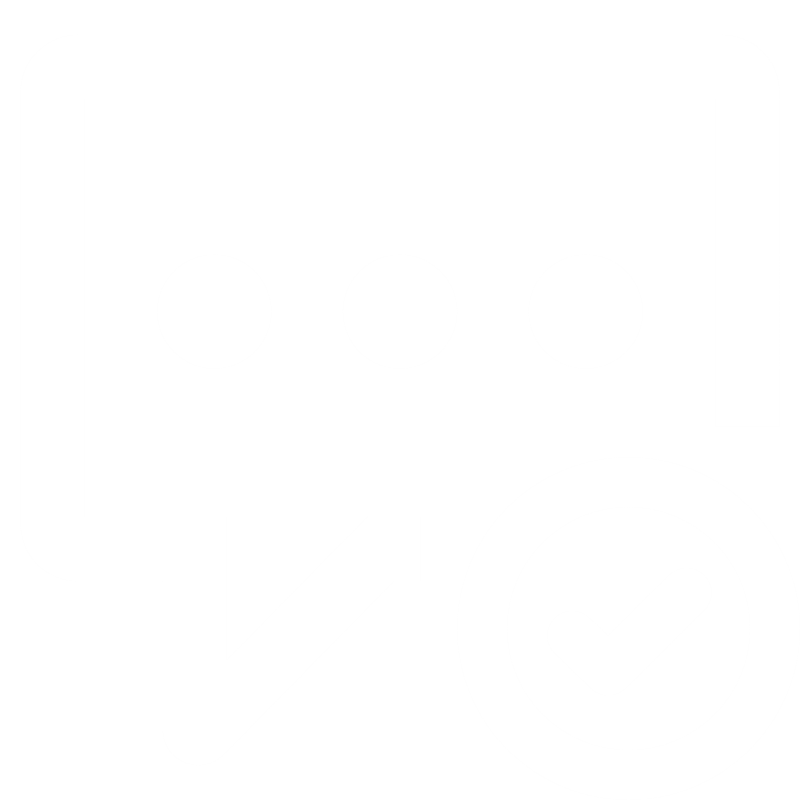 您的内容打在这里，或者通过复制您的文本后，在此框中选择粘贴，并选择只保留文字。
产品逻辑的主次
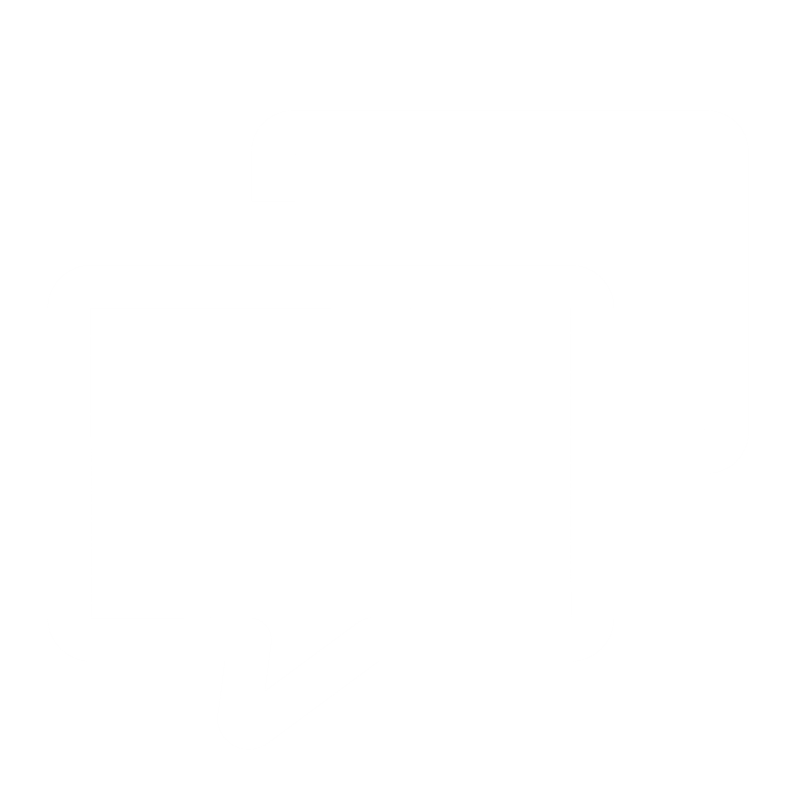 您的内容打在这里，或者通过复制您的文本后，在此框中选择粘贴，并选择只保留文字。
用户心智定位
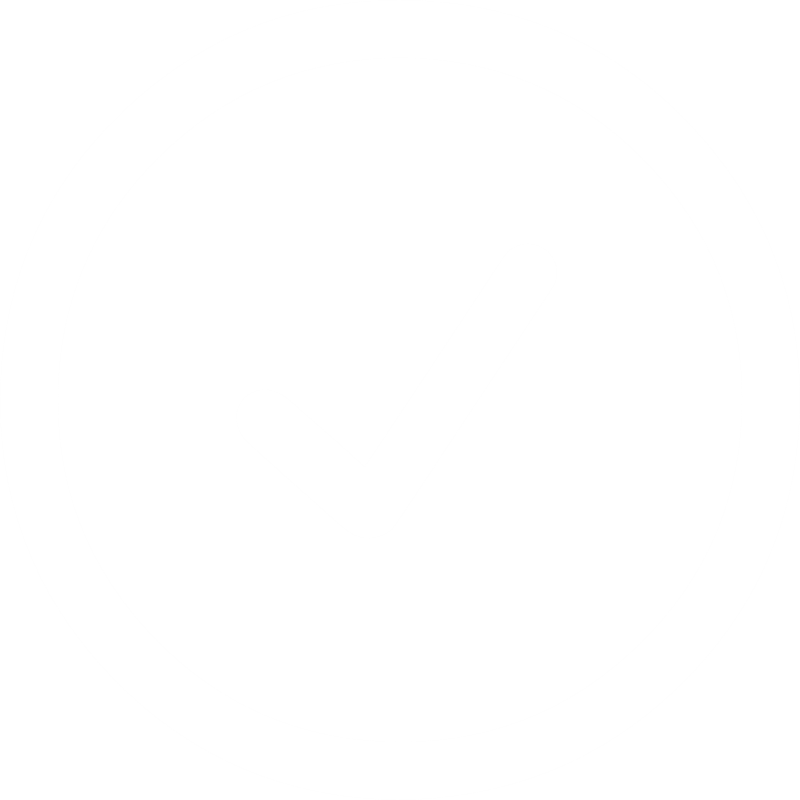 您的内容打在这里，或者通过复制您的文本后，在此框中选择粘贴，并选择只保留文字。
目标完成情况
您的内容打在这里，或者通过复制您的文本后，在此框中选择粘贴，并选择只保留文字。您的内容打在这里，或者通过复制您的文本后，在此框中选择粘贴，并选择只保留文字。您的内容打在这里，或者通过复制您的文本后，在此框中选择粘贴，并选择只保留文字。您的内容打在这里，或者通过复制您的文本后，在此框中选择粘贴，并选择只保留文字。
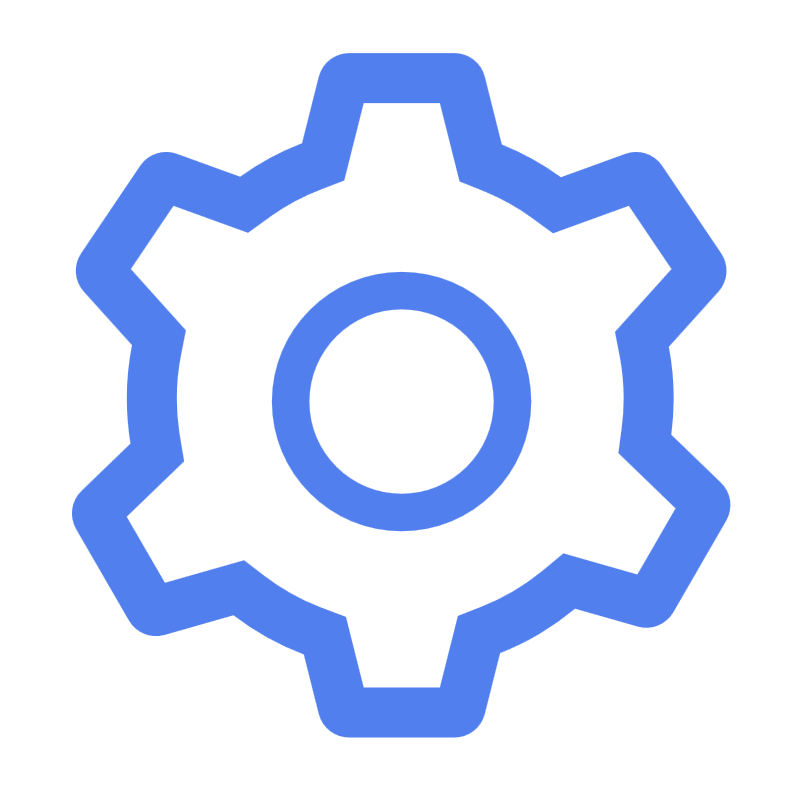 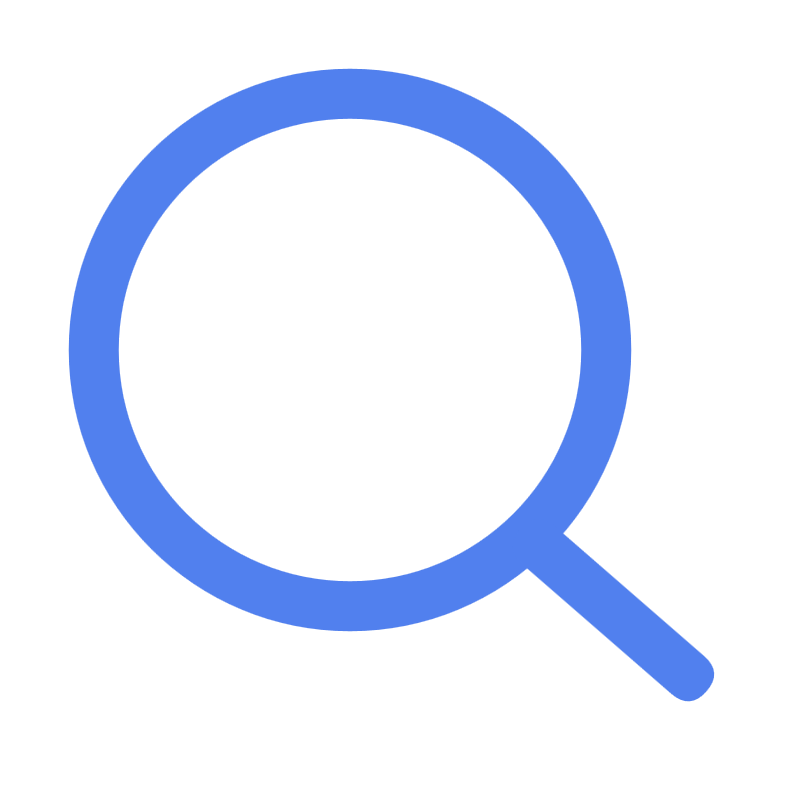 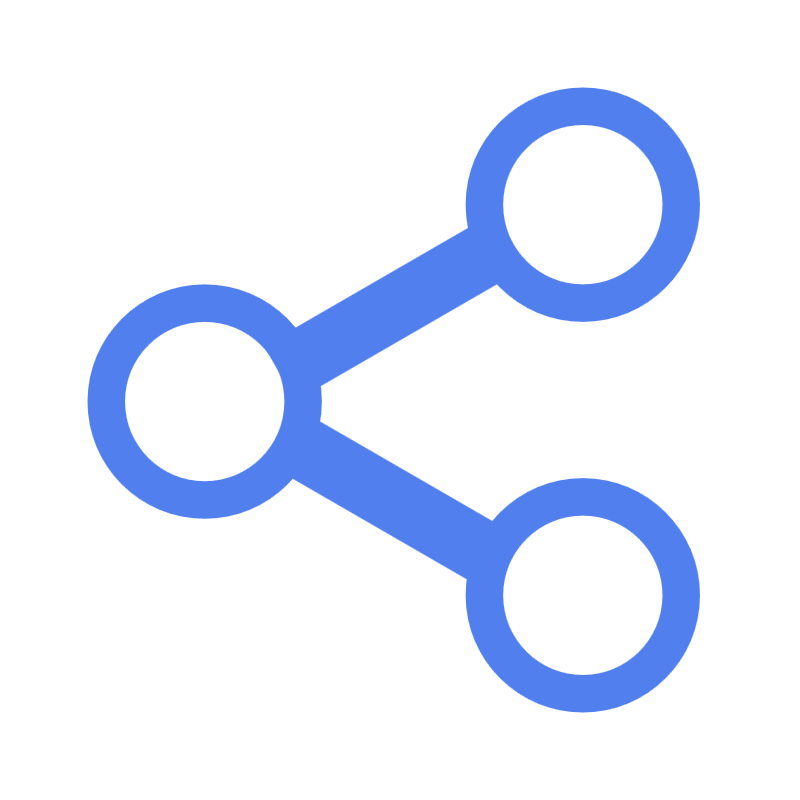 第一季度项目
第二季度项目
第三季度项目
项目：您的内容打在这里
项目：您的内容打在这里
项目：您的内容打在这里
项目：您的内容打在这里
项目：您的内容打在这里
项目：您的内容打在这里
03
项目成果展示
您的内容打在这里，或者通过复制您的文本后，在此框中选择粘贴，并选择只保留文字。
项目数据展示
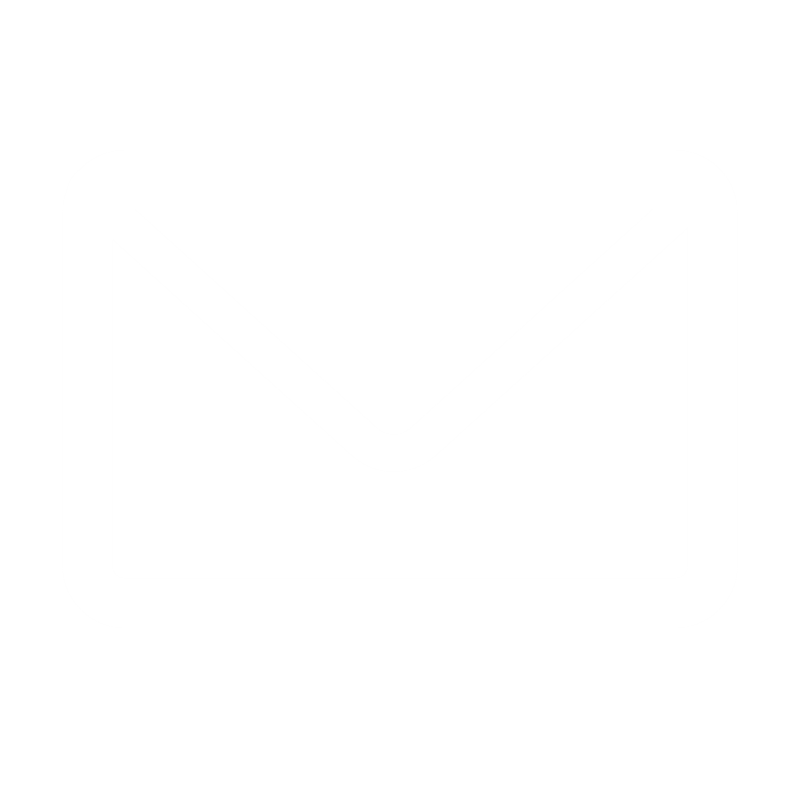 季度工作数据
您的内容打在这里，或者通过复制您的文本后，在此框中选择粘贴，并选择只保留文字。
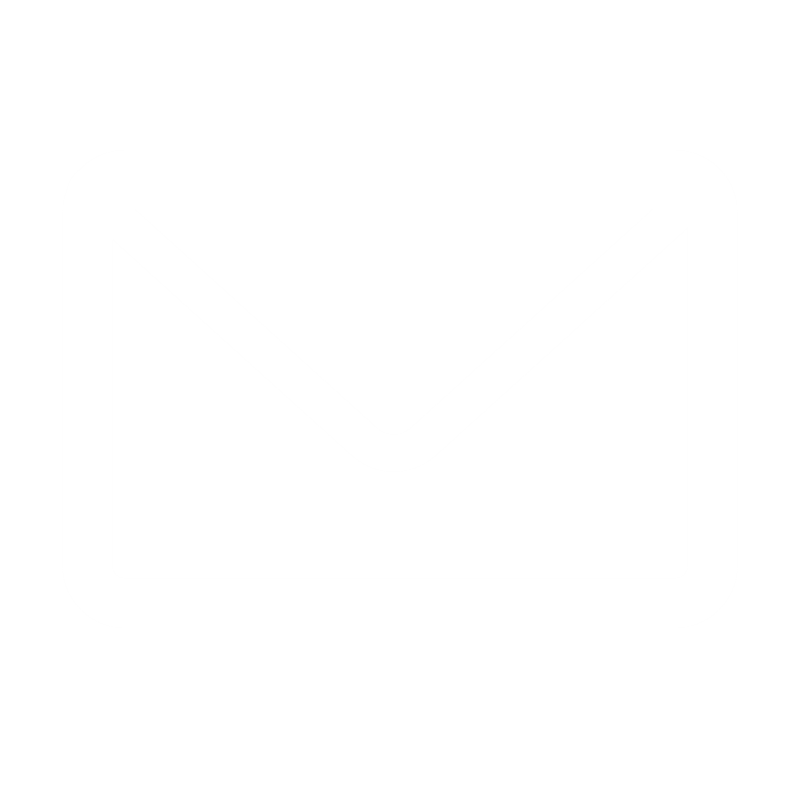 年度工作数据
您的内容打在这里，或者通过复制您的文本后，在此框中选择粘贴，并选择只保留文字。
用户使用对比
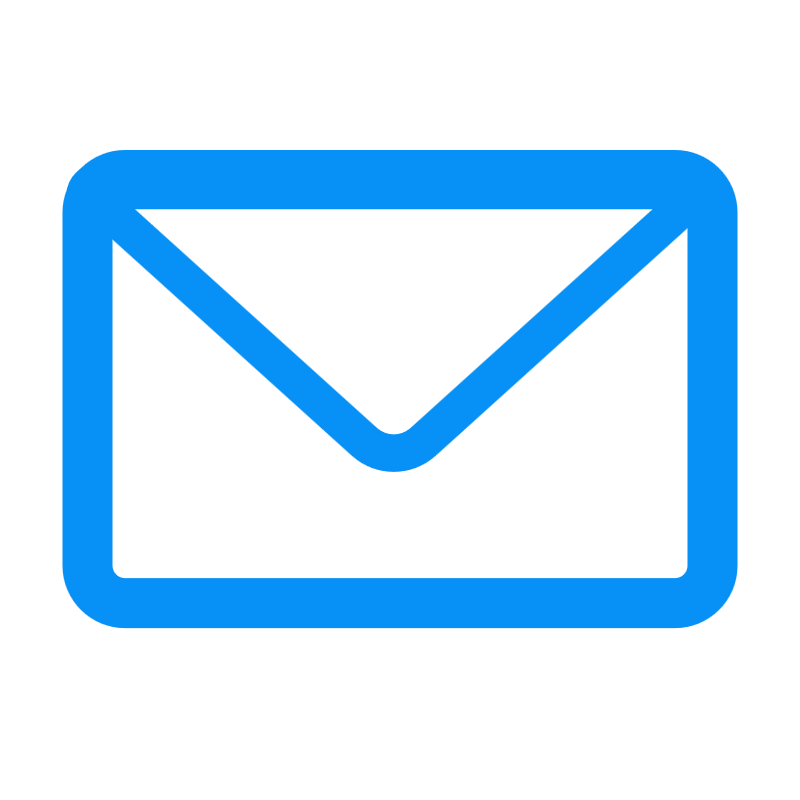 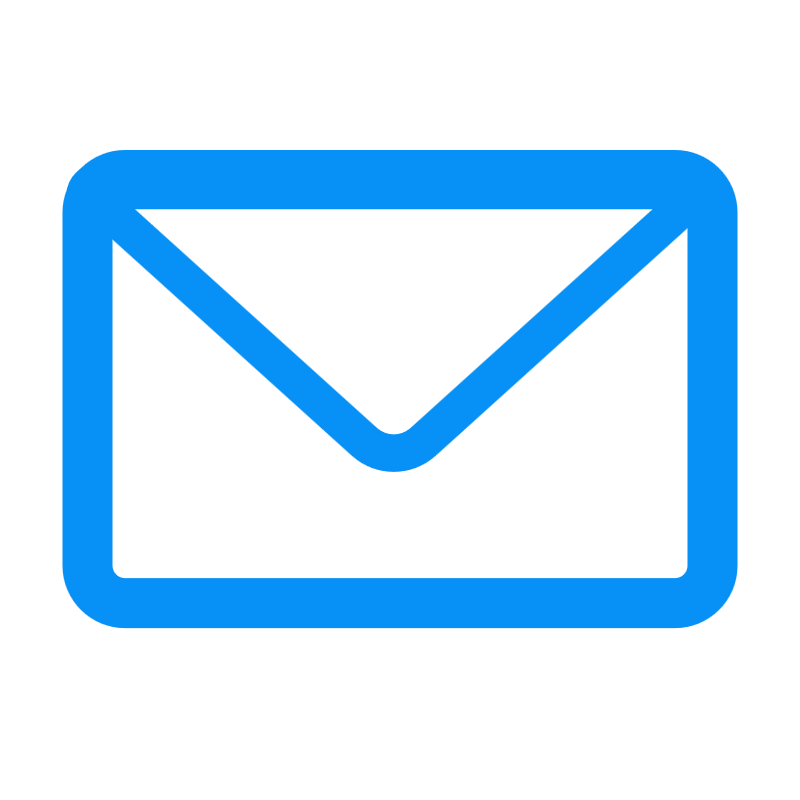 青年用户群体
老年用户群体
75.06%
75.06%
您的内容打在这里，或者通过复制您的文本后，在此框中选择粘贴，并选择只保留文字。您的内容打在这里，或者通过复制您的文本后，在此框中选择粘贴，并选择只保留文字。.
……
您的内容打在这里，或者通过复制您的文本后，在此框中选择粘贴，并选择只保留文字。您的内容打在这里，或者通过复制您的文本后，在此框中选择粘贴，并选择只保留文字。.
……
项目日程规划
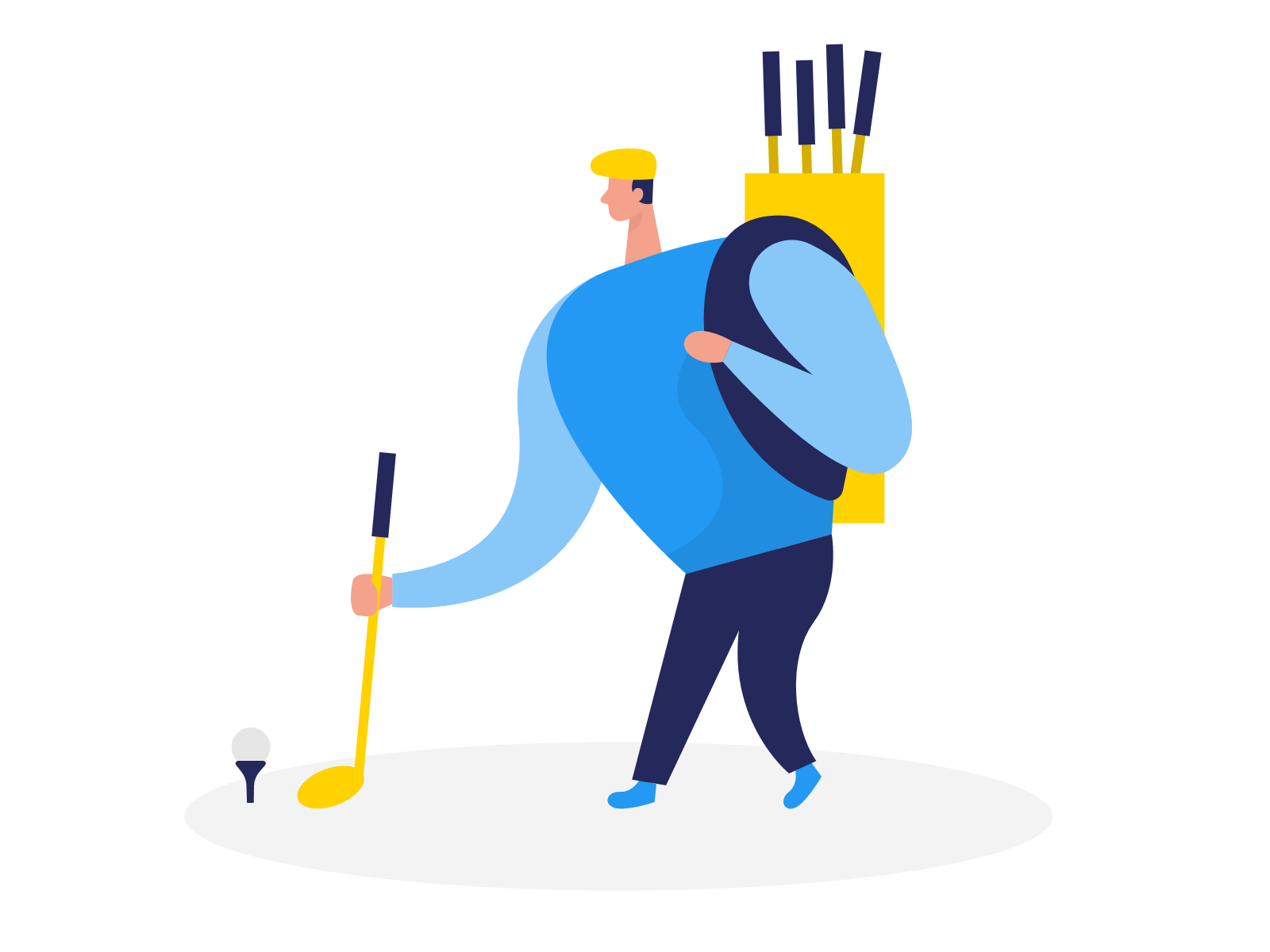 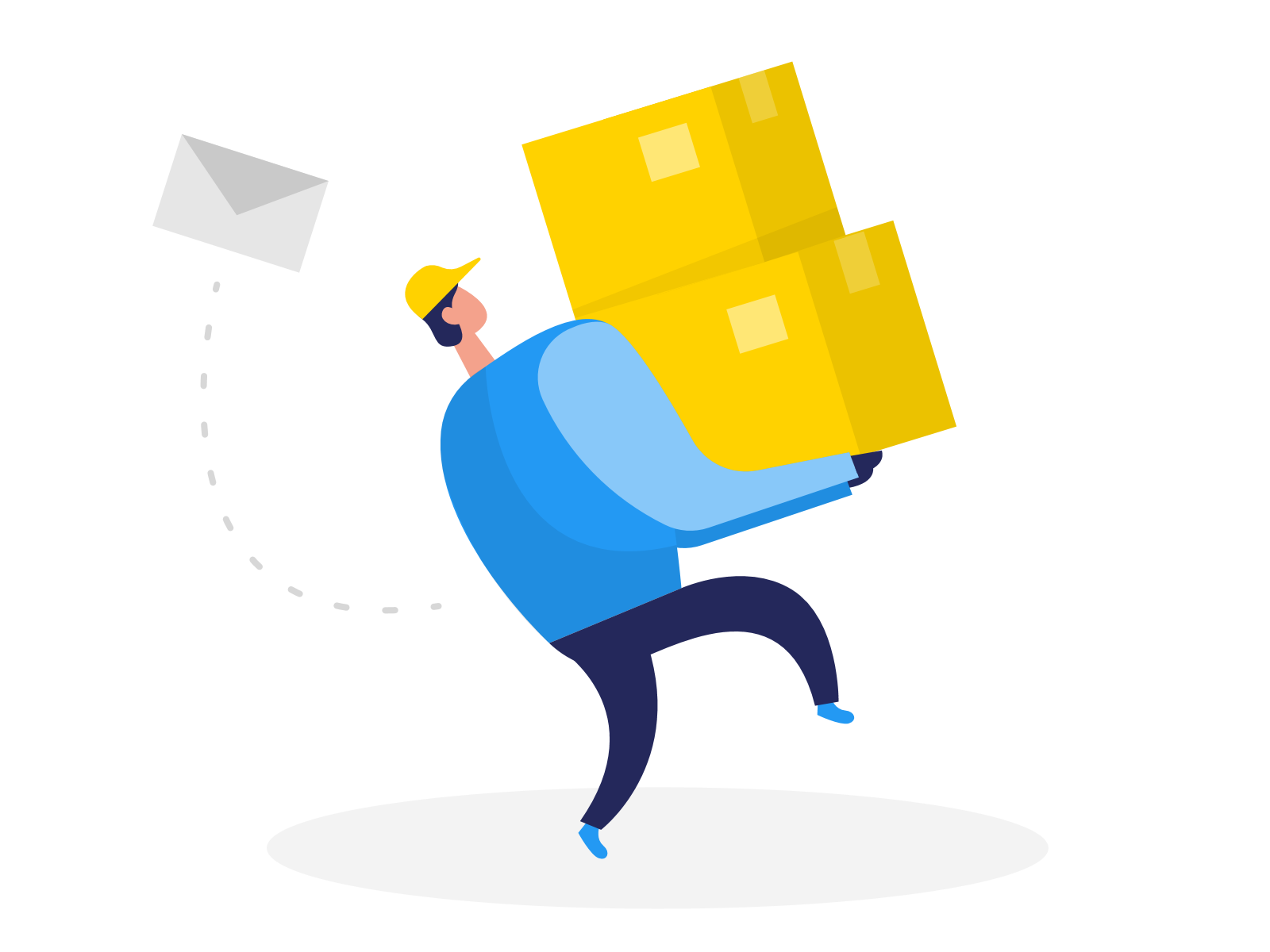 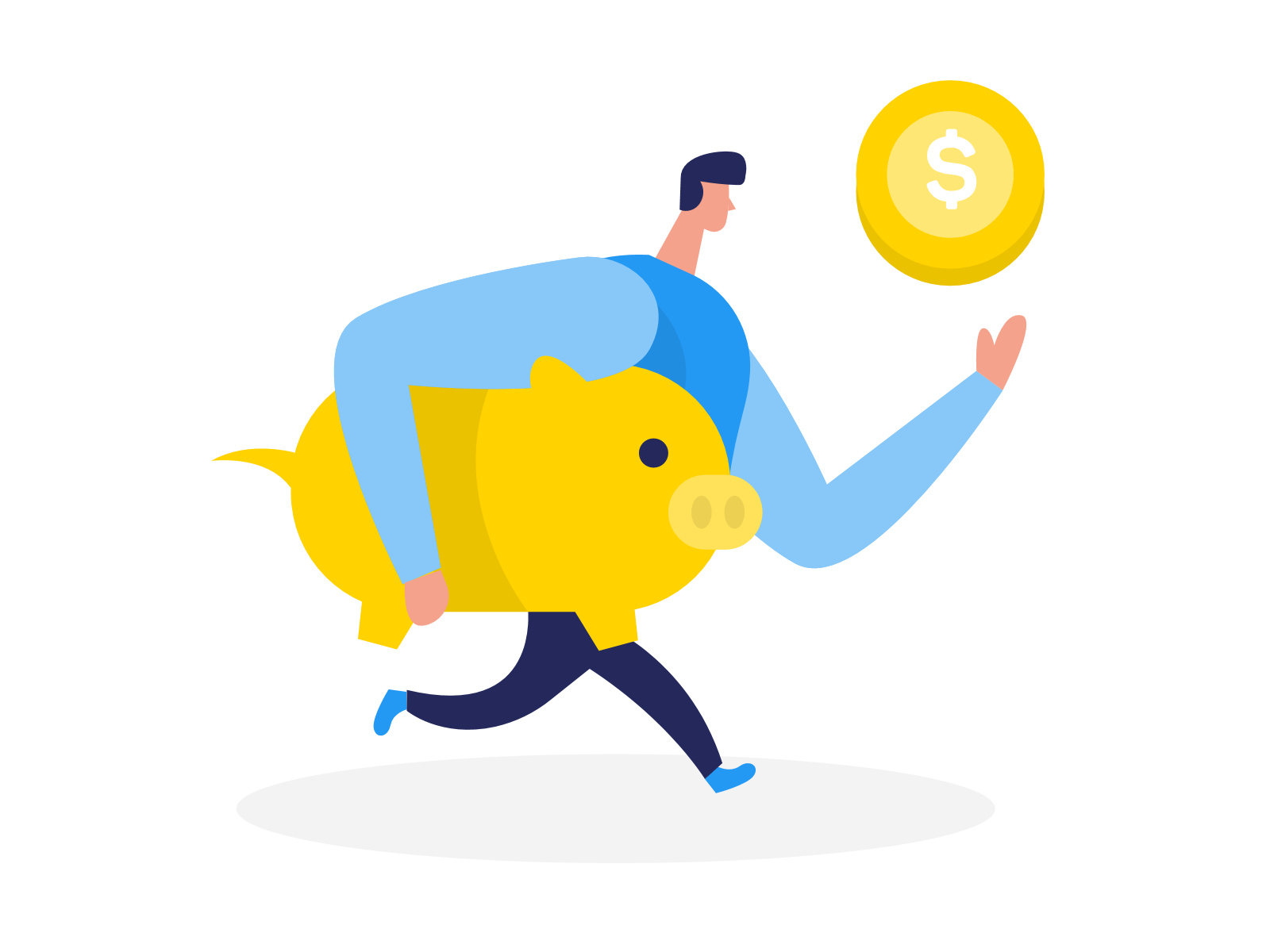 项目A及主要负责人员
项目B及主要负责人员
项目B及主要负责人员
您的内容打在这里，或者通过复制您的文本后，在此框中选择粘贴，并选择只保留文字。
您的内容打在这里，或者通过复制您的文本后，在此框中选择粘贴，并选择只保留文字。
您的内容打在这里，或者通过复制您的文本后，在此框中选择粘贴，并选择只保留文字。
人员A
人员B
人员C
人员A
人员A
人员B
人员B
人员C
人员C
04
未来工作规划
您的内容打在这里，或者通过复制您的文本后，在此框中选择粘贴，并选择只保留文字。
未来工作项目
您的内容打在这里，或者通过复制您的文本后，在此框中选择粘贴，并选择只保留文字。
主要项目三
主要项目二
主要项目四
您的内容打在这里，或者通过复制您的文本后，在此框中选择粘贴，并选择只保留文字。
您的内容打在这里，或者通过复制您的文本后，在此框中选择粘贴，并选择只保留文字。
主要项目一
主要项目五
您的内容打在这里，或者通过复制您的文本后，在此框中选择粘贴，并选择只保留文字。
您的内容打在这里，或者通过复制您的文本后，在此框中选择粘贴，并选择只保留文字。
项目日程规划
X月
X月
X月
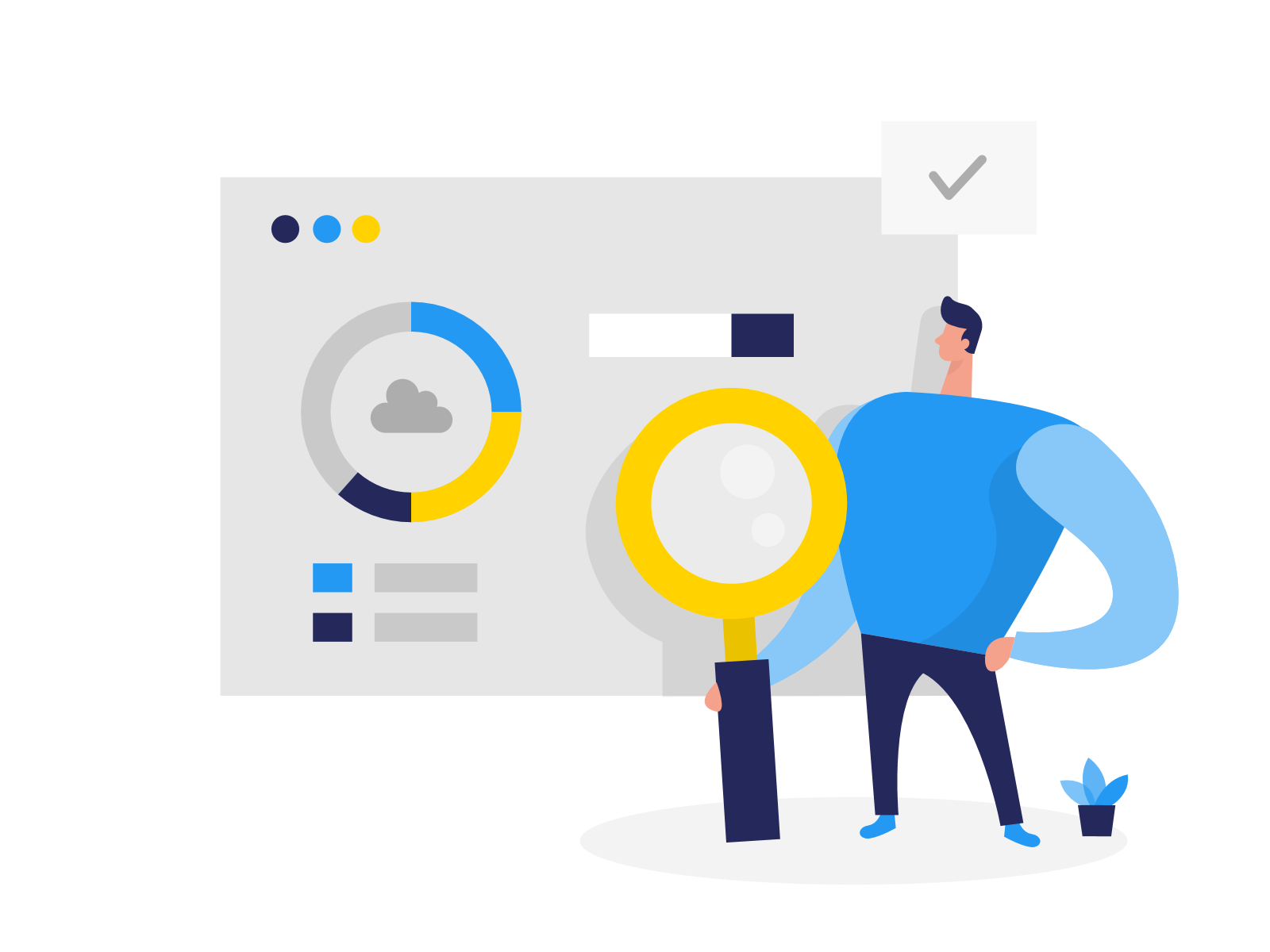 您的内容打在这里并选择只保留文字。
您的内容打在这里并选择只保留文字。
您的内容打在这里并选择只保留文字。
X月
X月
您的内容打在这里并选择只保留文字。
您的内容打在这里并选择只保留文字。
X月
X月
X月
您的内容打在这里并选择只保留文字。
稿定PPT拥有千余款模板线上到插件同步上新。
您的内容打在这里并选择只保留文字。
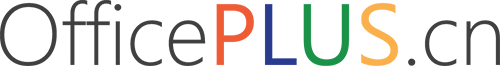 汇报完毕
谢谢您的关注
THANK YOU FOR YOUR ATTENTION
OfficePLUS
时间：20XX.XX.XX
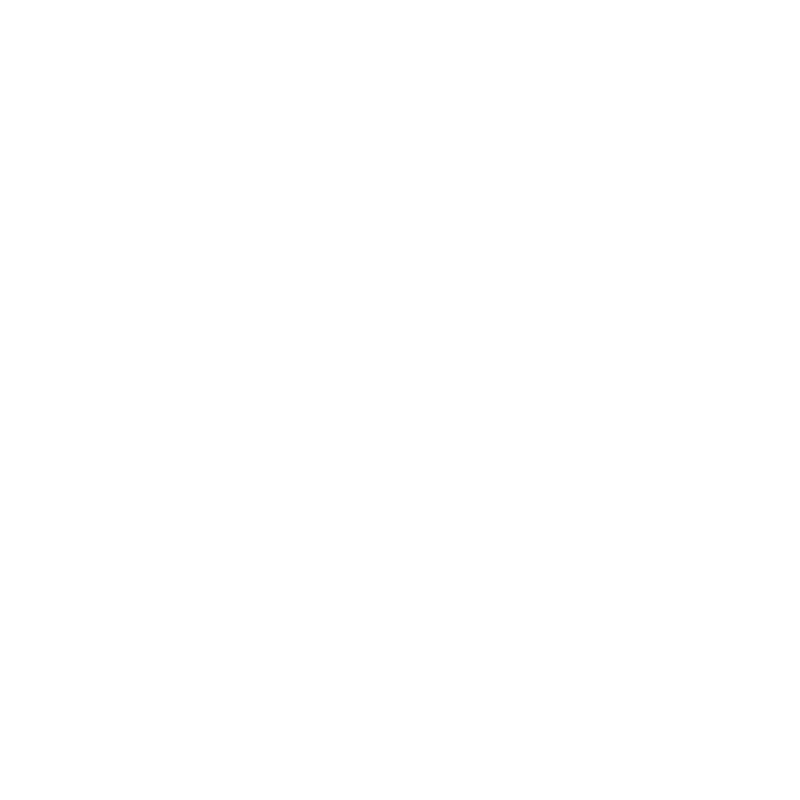 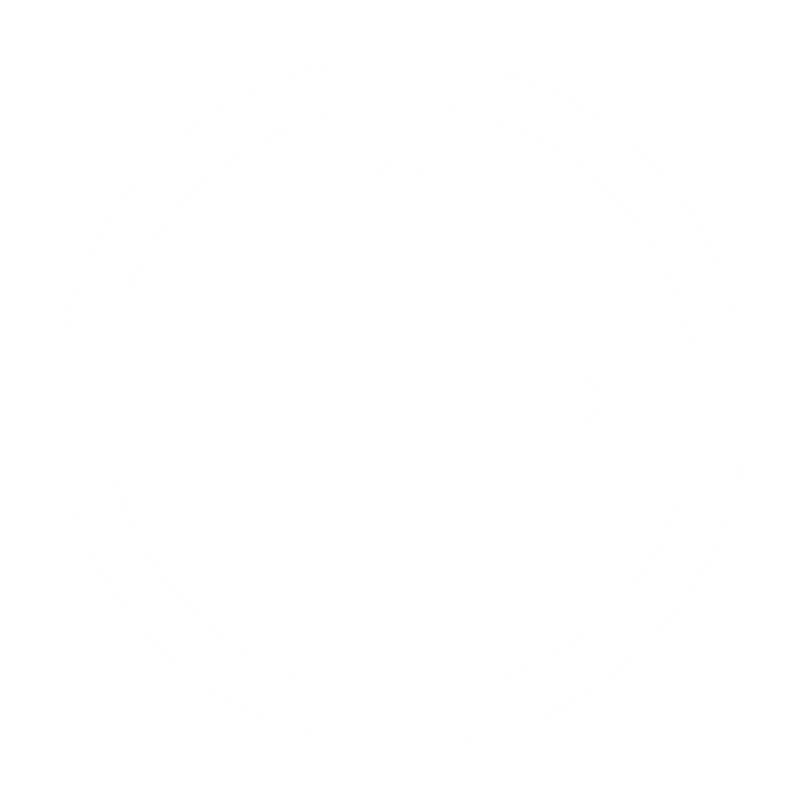